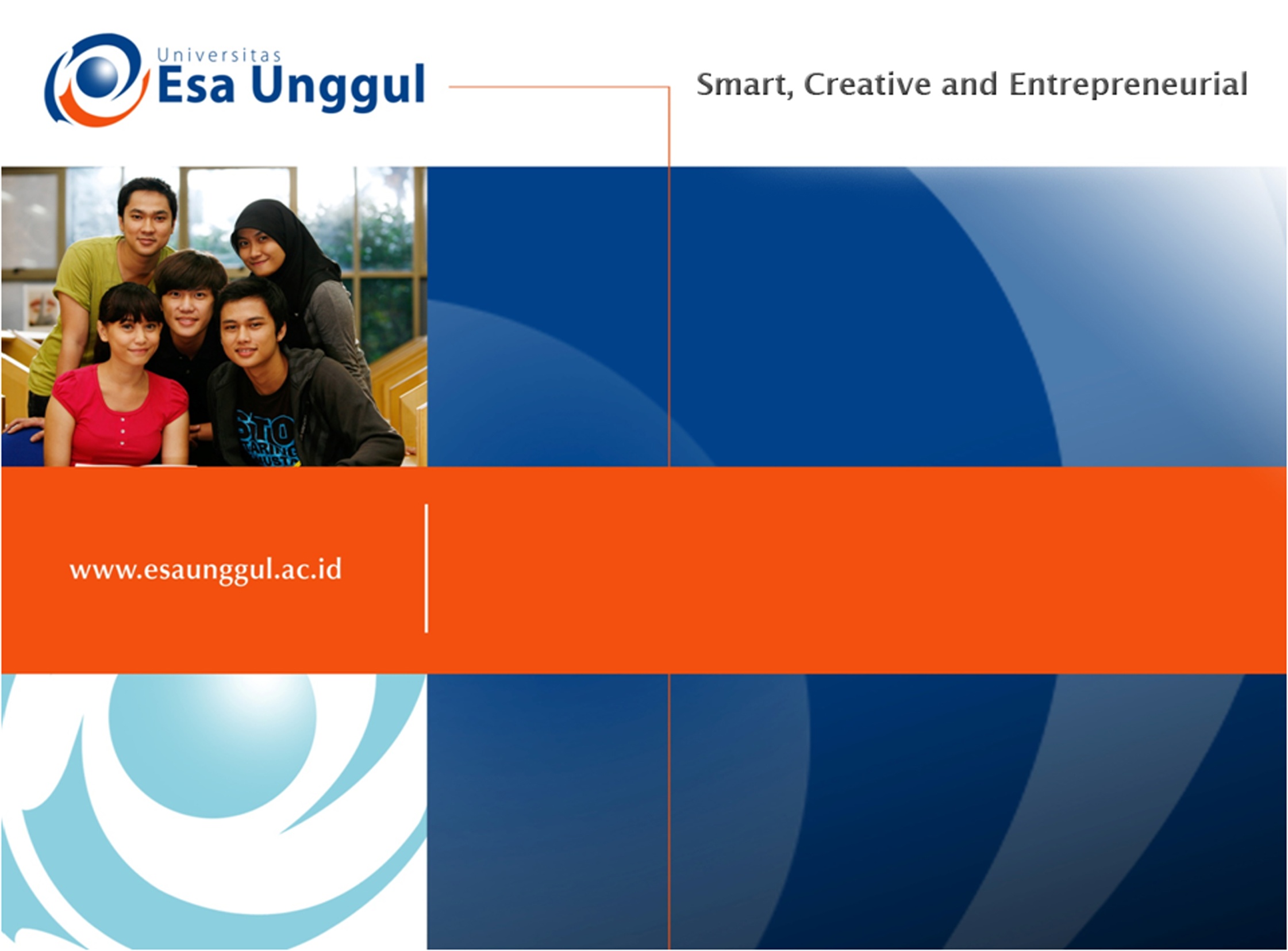 STRUKTUR MIKROBA 
(BAKTERI, VIRUS, JAMUR)
Kemampuan Akhir yang Diharapkan
Mahasiswa dapat menjelaskan alat yang digunakan untuk mengamati mikroba
Mahasiswa dapat menjelaskan struktur sel prokariota
Mahasiswa dapat menjelaskan struktur virus
Mahasiswa dapat menjelaskan struktur bakteri
Mahasiswa dapat menjelaskan struktur jamur
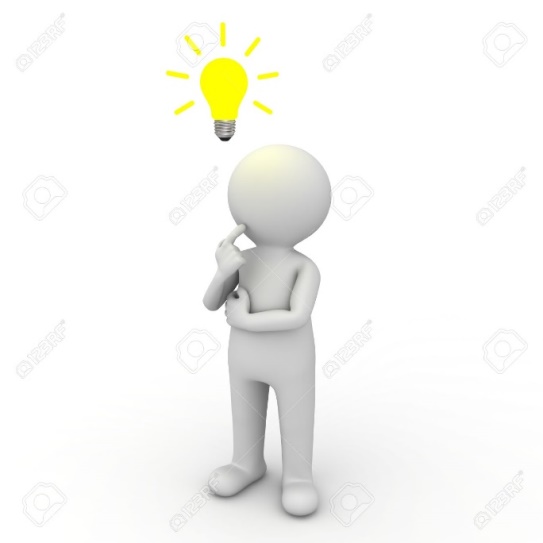 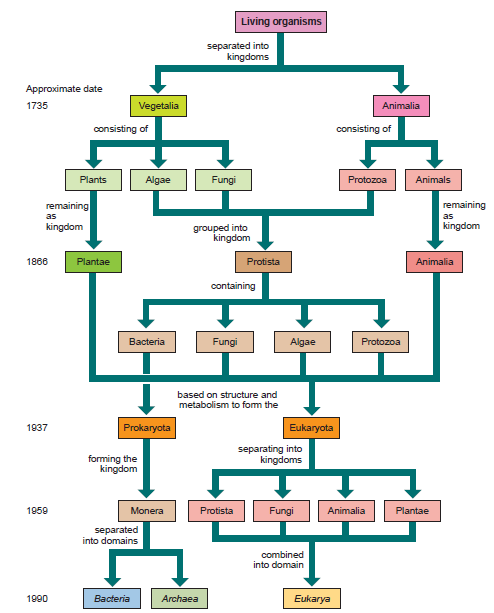 Pengelompokan Makhluk Hidup
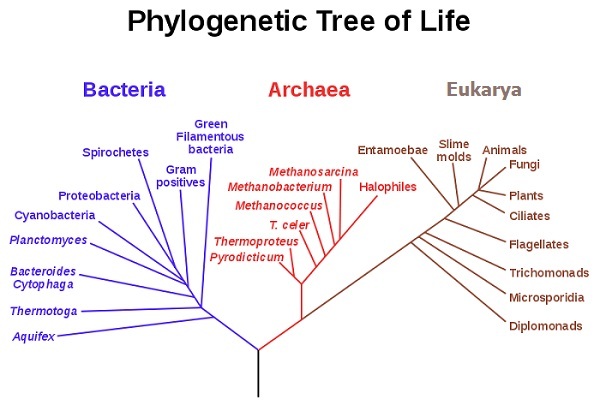 Ukuran Relatif Mikroorganisme
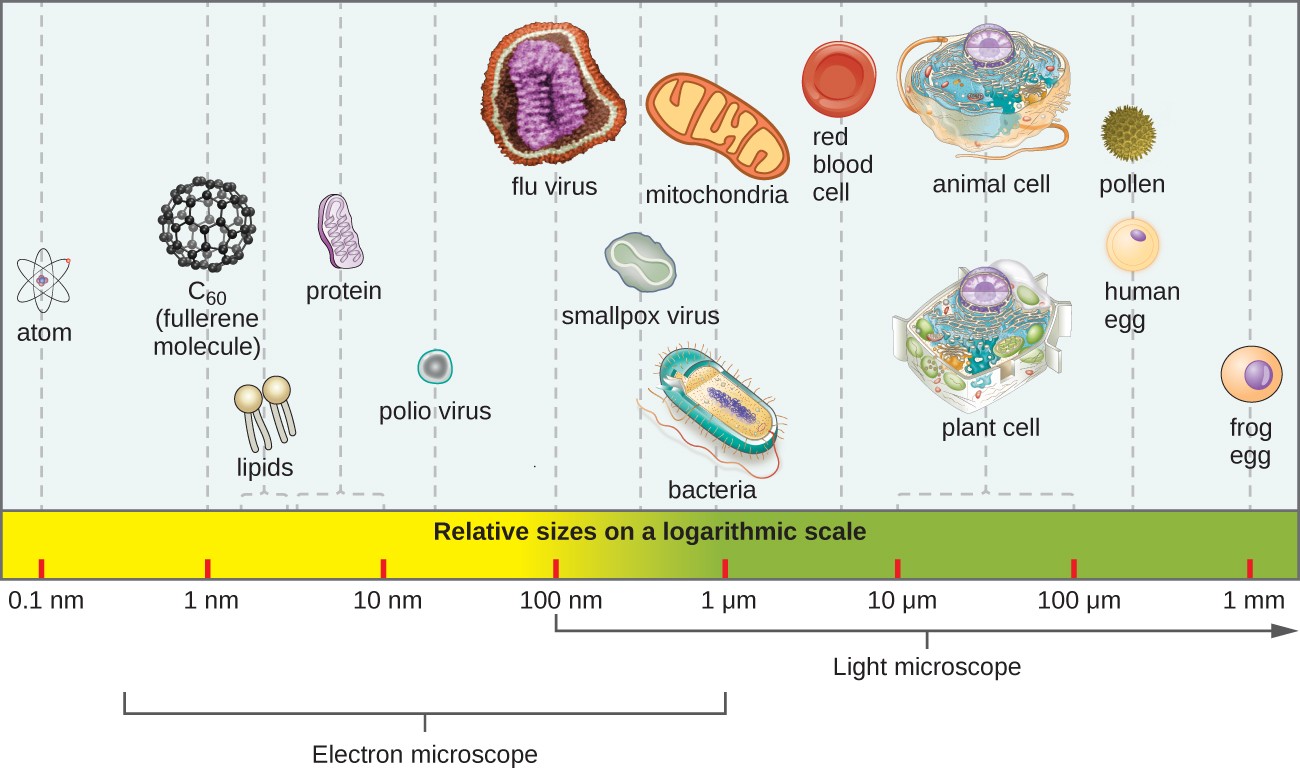 Mikroskop
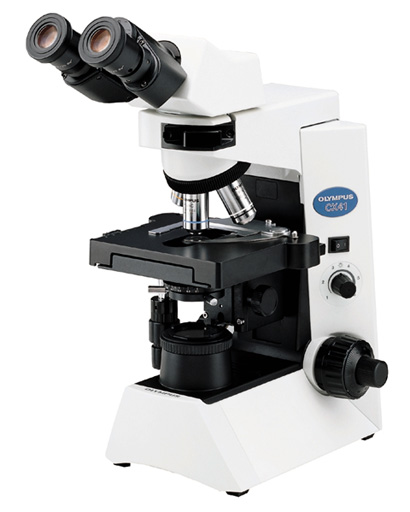 Parameter pengamatan mikroskop: Perbesaran, Resolusi dan Kontras
Perbesaran  merupakan rasio antara besar ukuran hasil pengamatan dengan ukuran benda aslinya
Resolusi  ukuran kejernihan gambar (minimum jarak penglihatan dimana kedua titik dapat dilihat sebagai 2 titik yang berbeda)
Kontras  kemampuan memperlihatkan perbedaan pada tempat-tempat tertentu suatu obyek, misal perbedaan antara sitoplasma dengan organel
Perbesaran Mikroskop
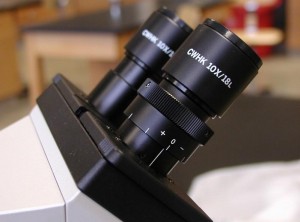 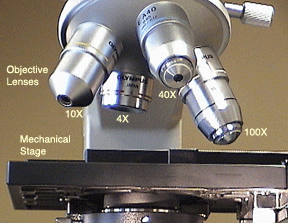 Lensa Okuler
Lensa Obyektif
Perbesaran Mikroskop
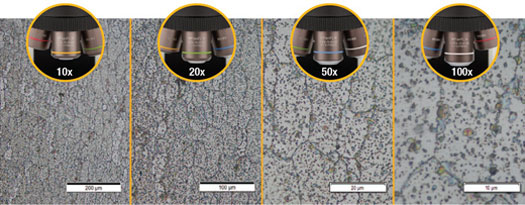 Resolusi Mikroskop
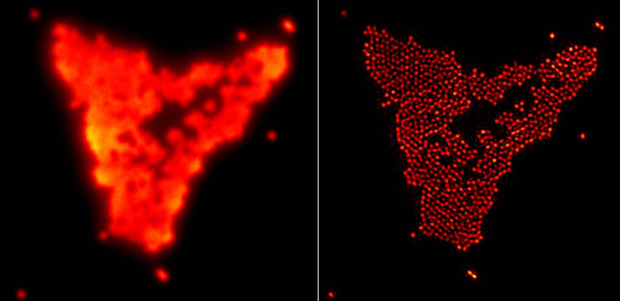 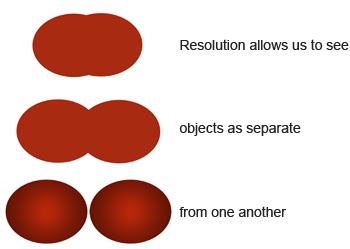 Kontras dalam pengamatan mikroskop
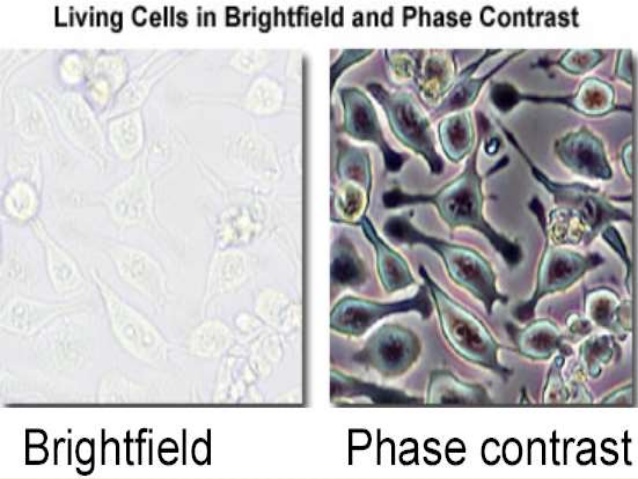 Konfigurasi Mikroskop Fase Kontras
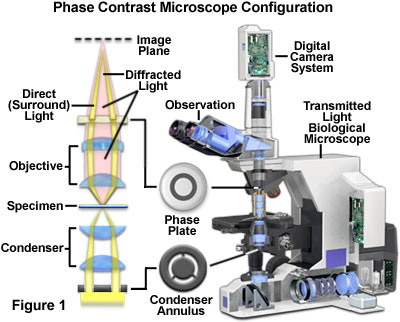 Jenis-jenis mikroskop berdasarkan lensa okulernya
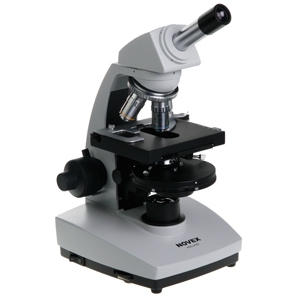 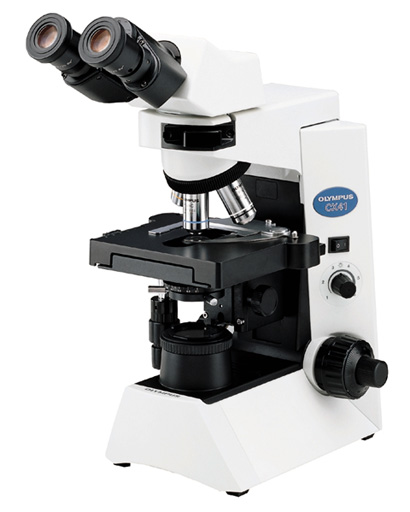 Mikroskop monokuler
Mikroskop binokuler
Jenis-jenis mikroskop berdasarkan sumber cahayanya
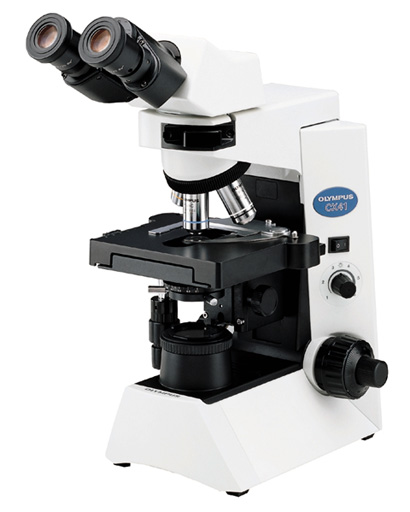 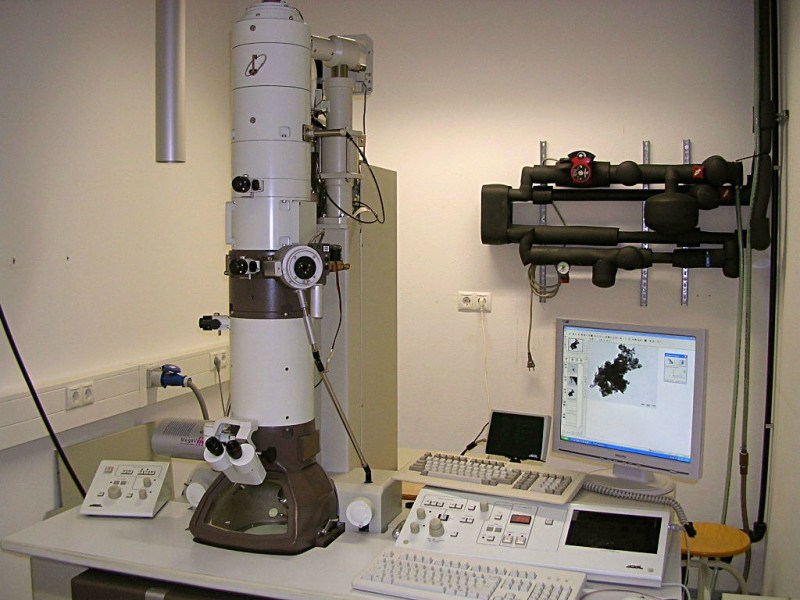 Mikroskop cahaya
Mikroskop elektron
Macam-macam mikroskop elektron
Transmission Electron Microscope (TEM)  menampilkan hasil pengamatan sampel dalam ukuran yang sangat kecil (≤ 100 nm)
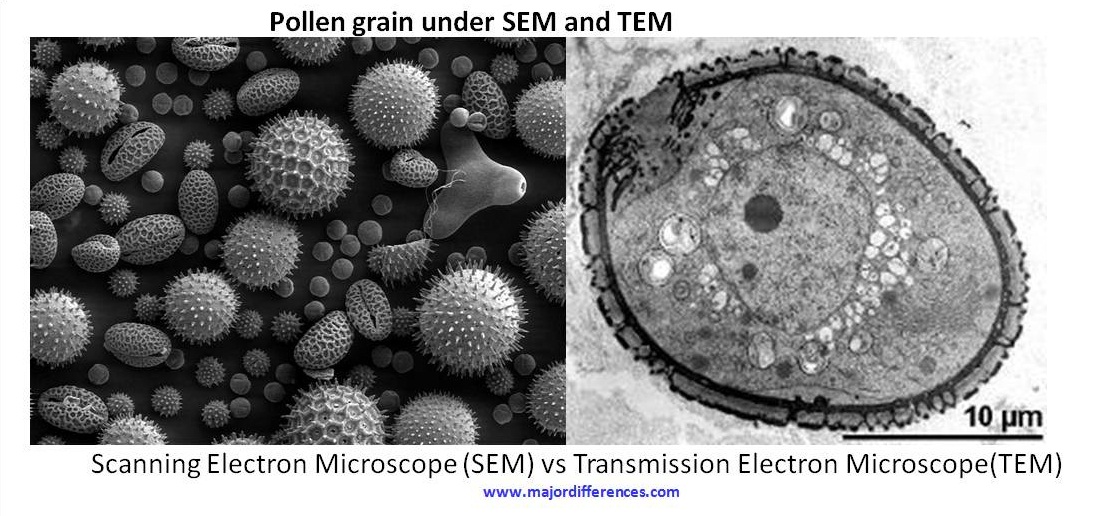 Macam-macam mikroskop elektron
Scanning Electron Microscope (SEM)  menampilkan topografi permukaan sampel yang diamati, resolusinya lebih rendah dibandingkan TEM
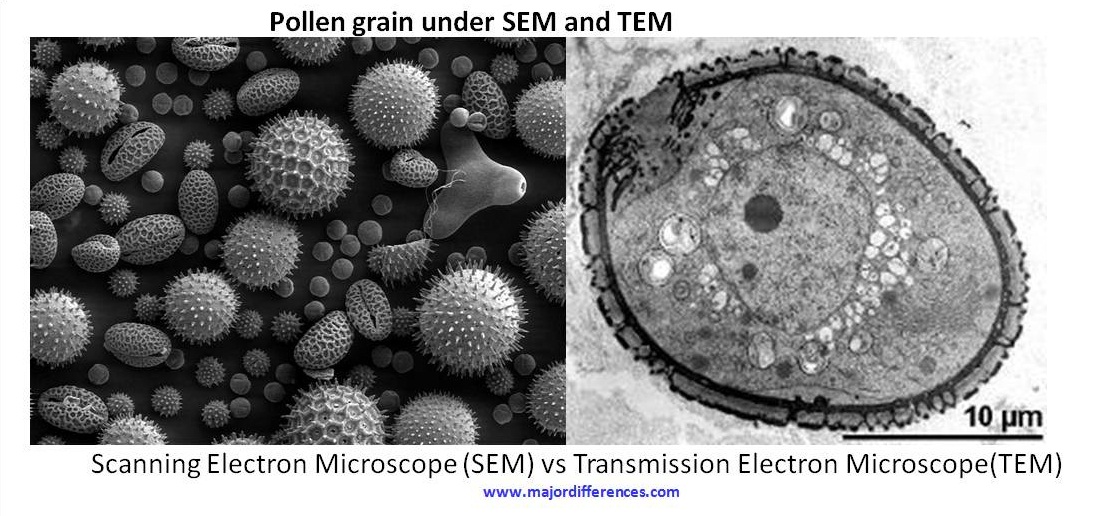 Jenis-jenis teknik mikroskop cahaya
Teknik medan terang (brightfield microscopy)  meneruskan cahaya dari spesimen yang difiksasi dan umumnya diwarnai untuk meningkatkan kontras
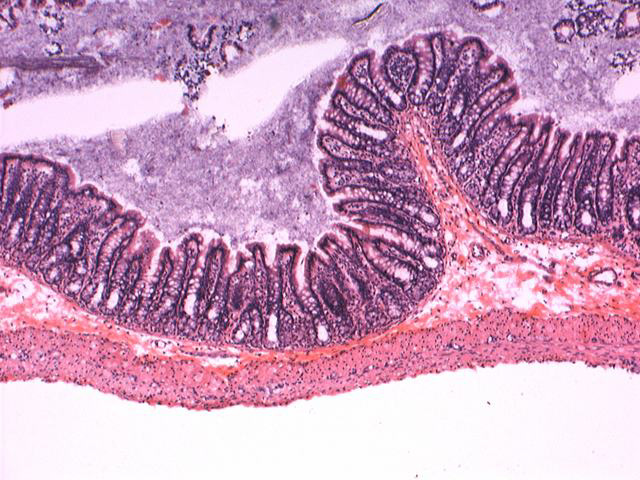 Jenis-jenis teknik mikroskop cahaya
Teknik fase kontras (phase-contrast microscopy)  untuk mendapatkan kontras spesimen yang lebih baik, biasanya digunakan untuk pengamatan sel hidup
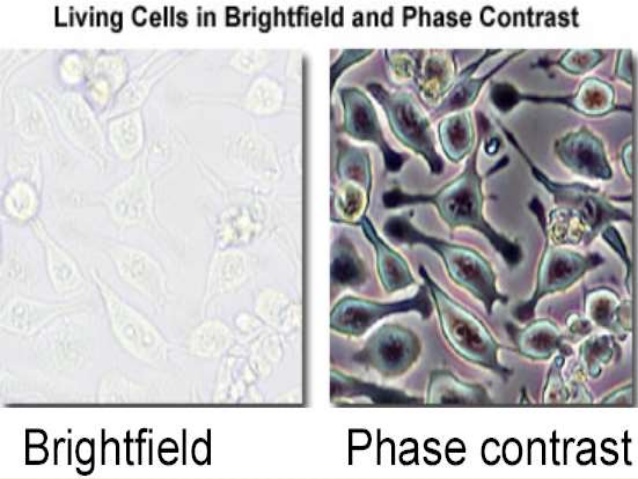 Jenis-jenis teknik mikroskop cahaya
Teknik Medan Gelap (Darkfield Technique)  menampilkan spesimen dengan latar belakang gelap untuk meningkatkan kontras
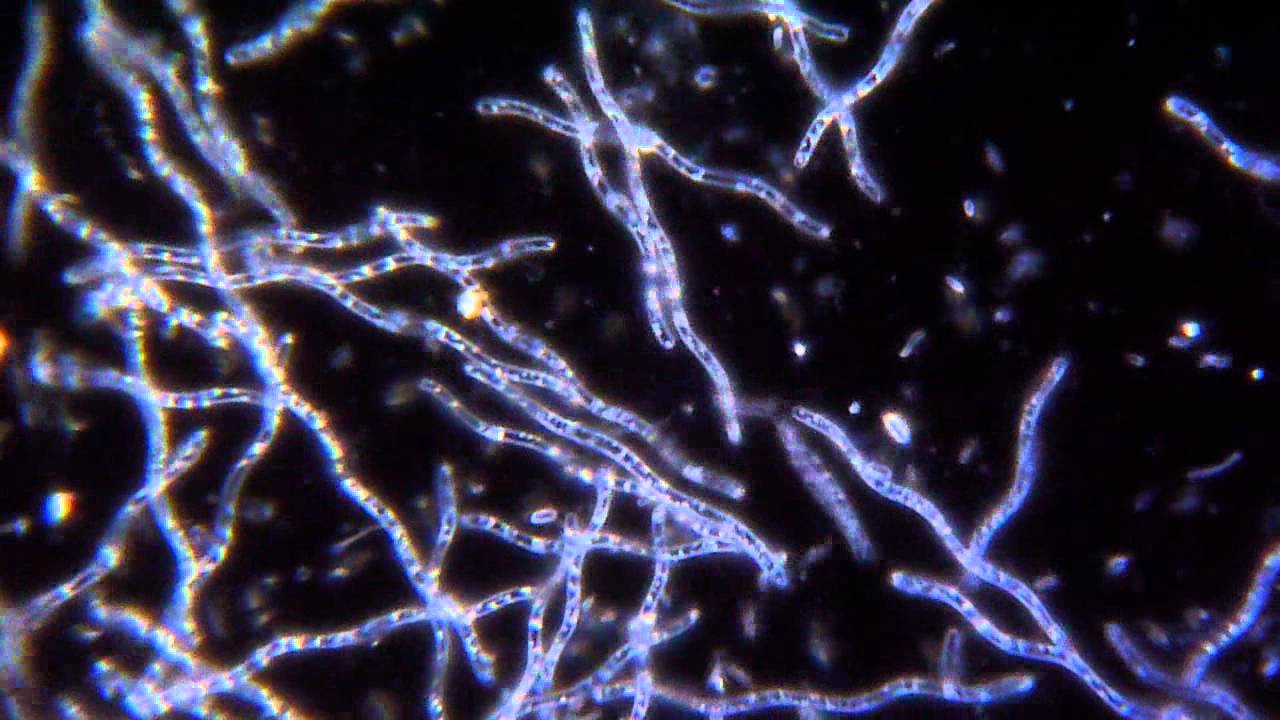 Jenis-jenis teknik mikroskop cahaya
Teknik berpendar (Flourescence technique)  memperlihatkan bagian-bagian tertentu dari spesimen yang berpendar  karena penggunaan antibodi
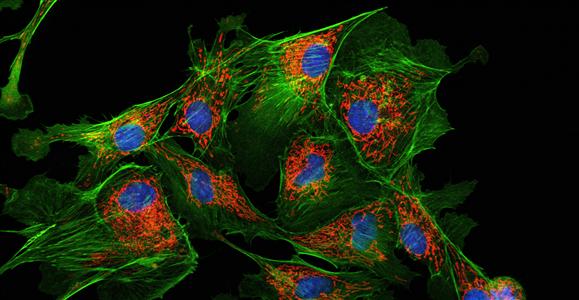 Jenis-jenis teknik mikroskop cahaya
Teknik konfokal (confocal technique)  memperlihatkan kontras spesimen berpendar yang tinggi dengan menghilangkan pendaran-pendaran yang tidak terfokus
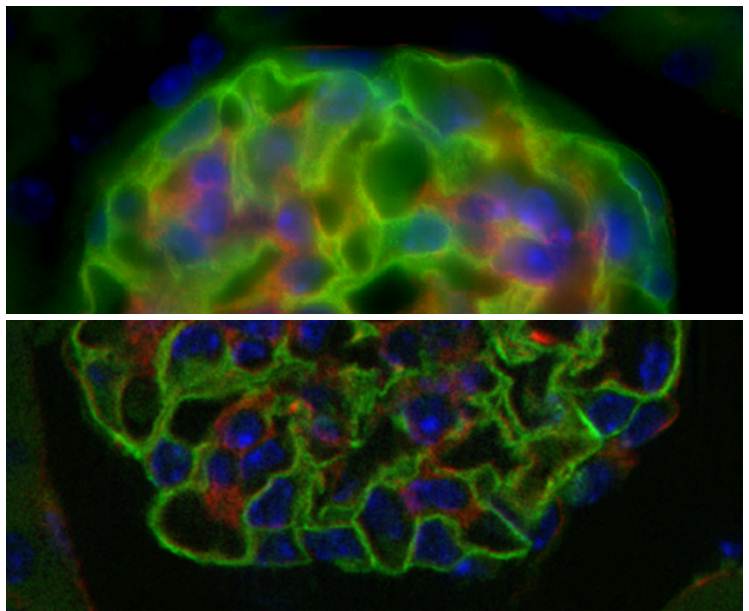 Struktur Mikroba
Struktur Virus
Virus hanya terdiri dari asam nukleat dan protein kapsid
Keutuhan struktur asam nukleat dan kapsid disebut nukleokapsid
Kapsid terdiri dari subunit-subunit protein yang disebut kapsomer
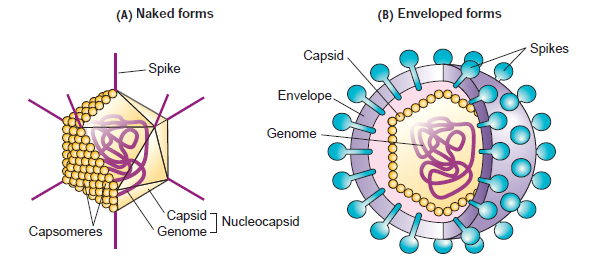 Struktur Virus
Beberapa virus memiliki selubung yang melindungi kapsid dan asam nukleat  enveloped virus
Virus yang lain tidak memiliki selubung  virus telanjang
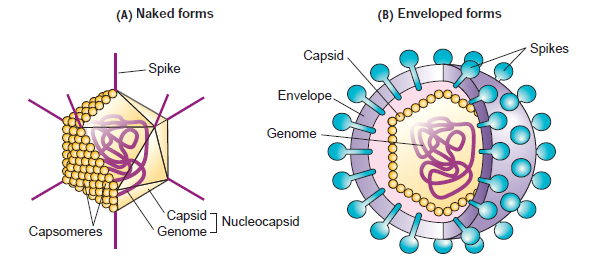 Struktur Virus
Terdapat bentuk protein kapsid lain yang disebut kapsid
Protein ini berfungsi dalam pelekatan virus ke sel inang dan masuknya virus ke dalam sel inang
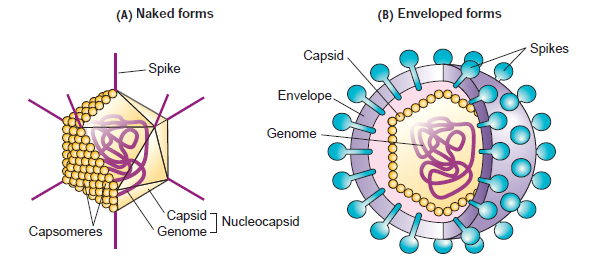 Struktur Virus
Genom virus berupa DNA atau RNA (jarang sekali ada virus dengan kedua jenis asam nukleat ini)
Genom dalam bentuk untai tunggal atau ganda
Dalam bentuk sirkuler atau liner, kecuali pada virus influenza yang genomnya bersegmen-segmen
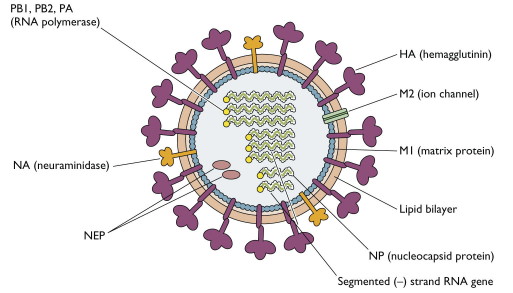 Struktrur Virus
Berdasarkan bentuk nukleokapsidnya, virus dapat dibedakan menjadi :
Virus spiral (Helical viruses) : bentuk nukleokapsid seperti per/pegas, contohnya pada tobacco mosaic virus dan virus rabies
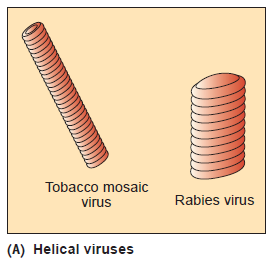 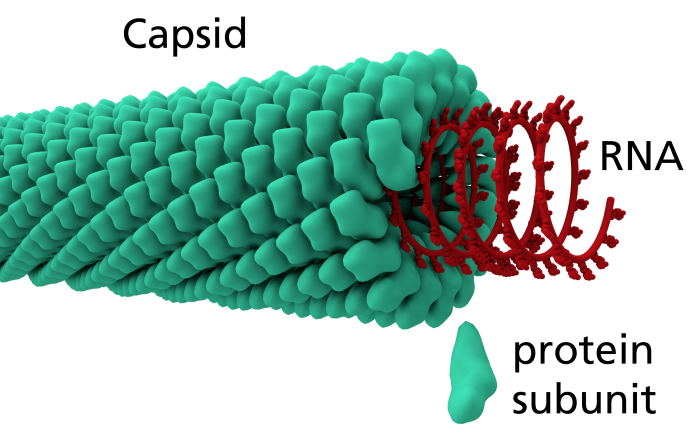 Struktrur Virus
Virus ikosahedral (icosahedral virus) : kapsid tersusun dari sekitar 20 subunit subunit-subunit segitiga sama sisi, contohnya pada virus polio dan herpes
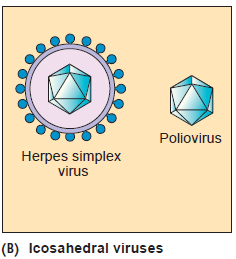 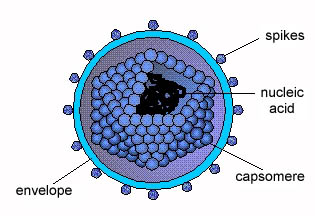 Struktrur Virus
Virus komplek (complex virus) : bentuk tubuhnya merupakan kombinasi dari bentuk spiral dan ikosahedral, contohnya pada bakteriofaga dan virus cacar
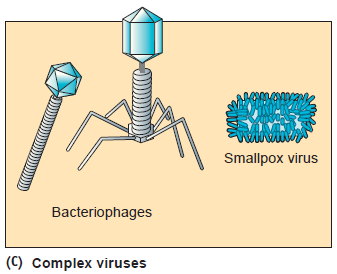 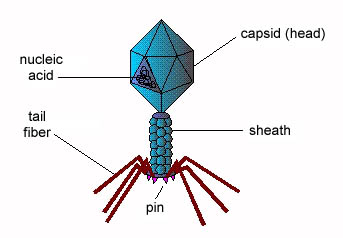 Struktur Bakteri dan Archaea
Berdasarkan bentuk tubuhnya, bakteri dapat dibedakan menjadi :
Bakteri bentuk basil/batang (bacillus) : bentuk tubuhnya seperti batang, contohnya pada Bacillus anthracis dan Corynebacterium diphteriae
Diplobasil (Diplobacillus) : dalam bentuk 2 batang
Streptobasil (Streptobacillus) : dalam bentuk rantai
Bakteri Bentuk Basil
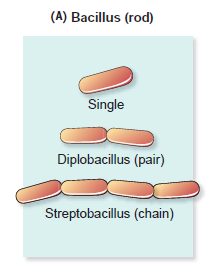 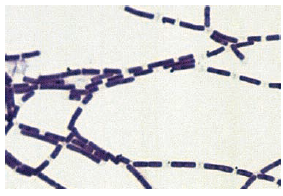 Struktur Bakteri dan Archaea
Bakteri bentuk bulat (coccus) : struktur tubuhnya berbentuk bulat, contohnya pada Streptococcus mutans dan Neisseria gonorrhoeae
Diplokokus (Diplococcus) : bentuk 2 kokus
Tetrad : bentuk 4 kokus
Sarkina (Sarcina) : bentuk kubus tersusun atas 8 kokus
Stafilokokus (Staphylococcus) : bergerombol seperti buah anggur
Streptokokus (Streptococcus) : seperti rantai
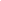 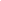 Bakteri Bentuk Bulat
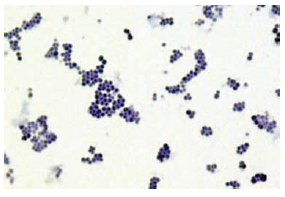 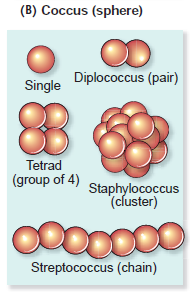 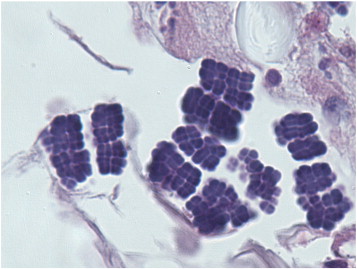 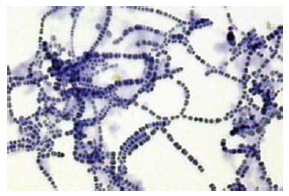 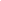 Struktur Bakteri dan Archaea
Bakteri Bentuk spiral, terdapat 3 macam bentuk :
Vibrio : bentuk bakteri serupa dengan tanda baca koma, contohnya pada Vibrio cholerae 
Spirillum : seperti spiral dengan flagela untuk membantu pergerakan, contohnya pada Spirrilum winogradsky
Sprirochete : seperti spiral tanpa flagela, contohnya pada Treponema pallidum
Bakteri Bentuk Spiral
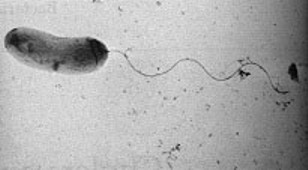 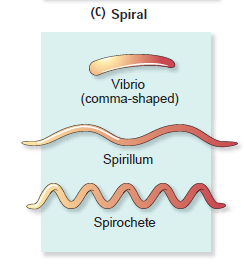 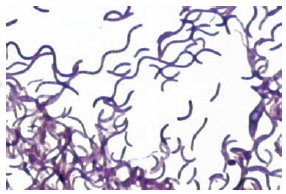 Struktur Bakteri
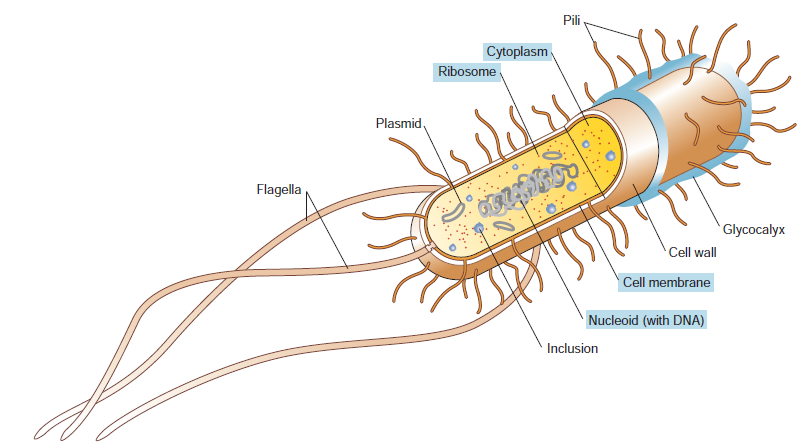 (Pommerville, 2011)
*Box berwarna biru menandakan bagian-bagian ini dimiliki oleh semua bakteri dan archaea
Pili
Merupakan protein yang memanjang dari permukaan sel bakteri
Terdapat pada bakteri gram negatif
Berfungsi untuk pelekatan sel bakteri pada tempat hidupnya dan transfer materi genetik pada proses konjugasi
Misalnya pada Escherichia coli yang melekat pada mukosa saluran pencernaan makanan
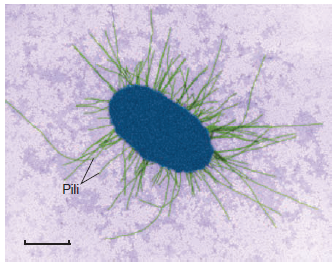 Pili pada E.coli
Proses Konjugasi pada Escherichia coli
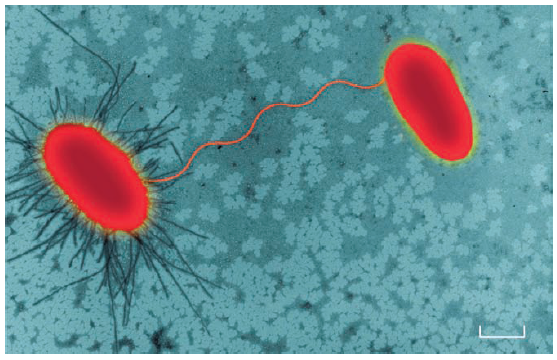 Bakteri resipien (F-)
Bakteri donor (F+)
Flagela
Protein yang memanjang dari permukaan sel bakteri
Berperan dalam pergerakan bakteri
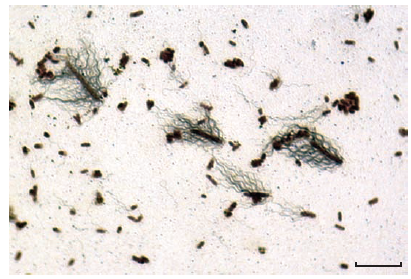 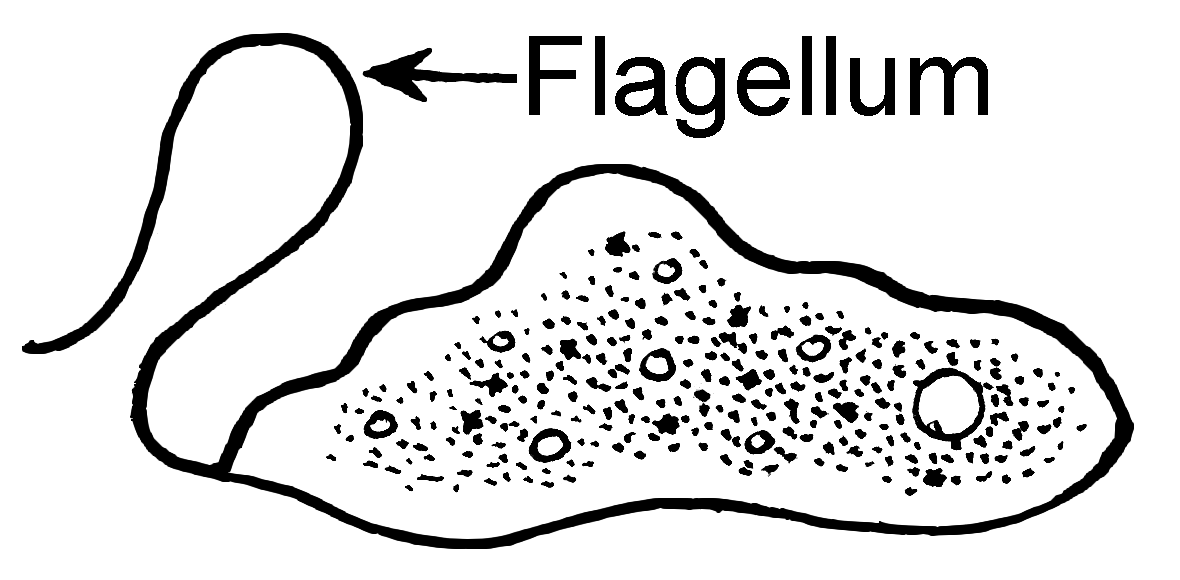 Flagela
Macam-macam flagela berdasarkan letaknya :
Monotrikus : flagel hanya terletak di salah satu “kutub” sel bakteri
Lopotrikus : sekumpulan flagel di salah satu “kutub” sel bakteri
Peritrikus : flagel menyebar di seluruh permukaan sel bakteri
Amfitrikus : flagel terdapat di kedua “kutub” sel bakteri
Macam-macam Letak Flagela
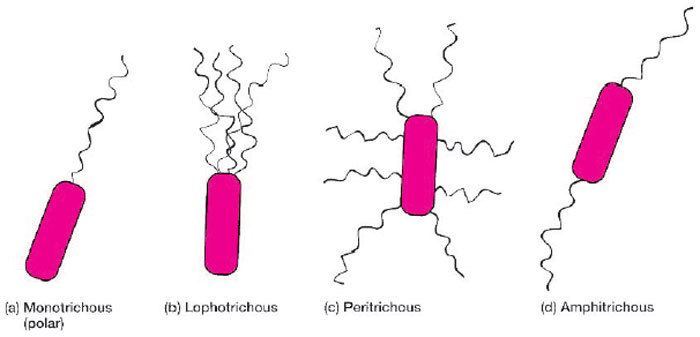 Pergerakan Bakteri Menggunakan Flagella
Perputaran flagellum berbalikan arah dengan jarum jam akan mengakibatkan bakteri bergerak maju
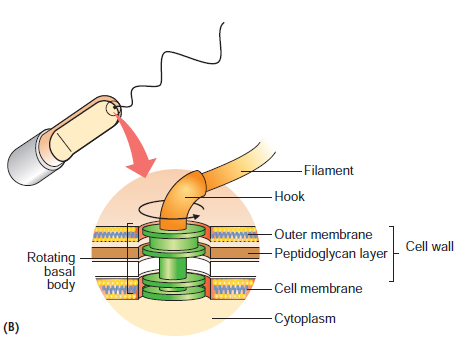 Struktur Jamur (Fungi)
Badan jamur disebut dengan Talus (Thallus)
Talus merupakan badan vegetatif tanaman yang tidak memiliki akar, daun, batang dan jaringan pengangkut sejati
Bentuk talus pada jamur bermacam-macam, mulai dari ragi hingga jamur makroskopis
Sel-sel jamur memiliki dinding sel yang mengandung kitin
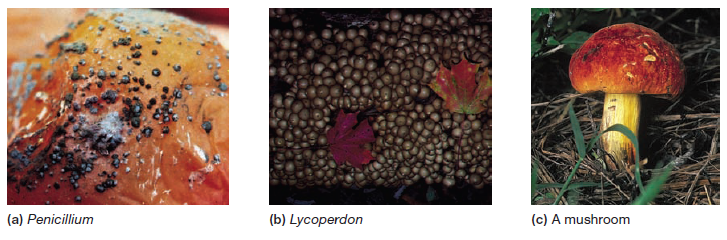 Struktur Jamur (Fungi)
Macam-macam jamur :
Ragi (yeast) : adalah jamur sel tunggal, dapat berkembang biak secara seksual (dengan spora) maupun aseksual (dengan pertunasan), Contoh Candida albicans dan Saccharomyces cerevisiae
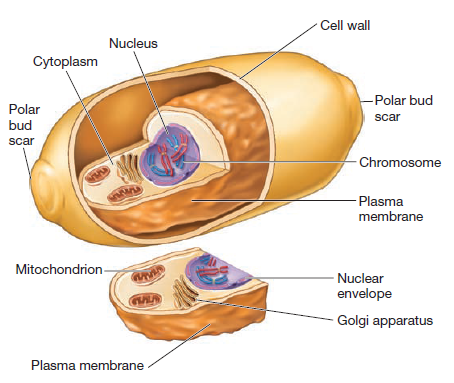 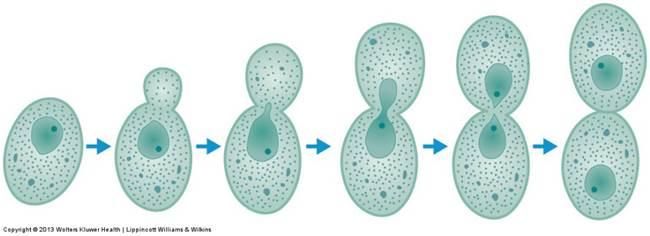 Reproduksi ragi dengan pertunasan
Struktur Jamur (Fungi)
Cendawan (Molds) : terbentuk dari hifa yang tersusun menjadi miselium

Hifa adalah sel yang memanjang seperti benang dan bercabang-cabang
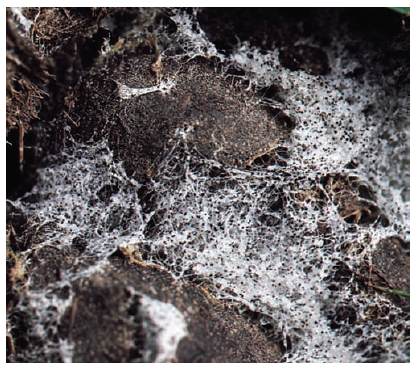 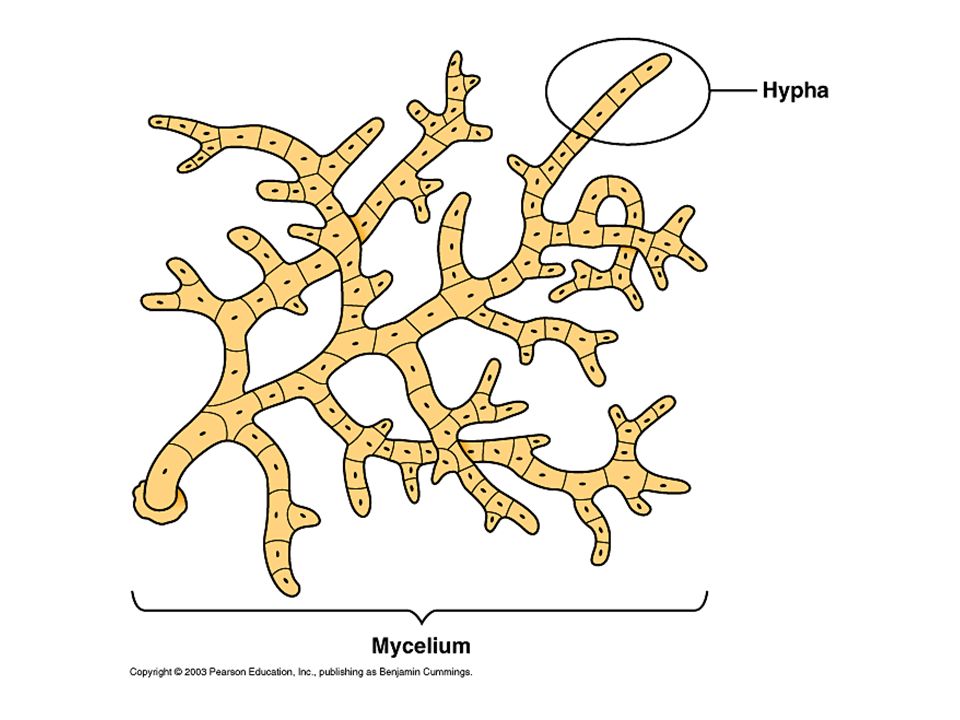 Struktur Jamur (Fungi)
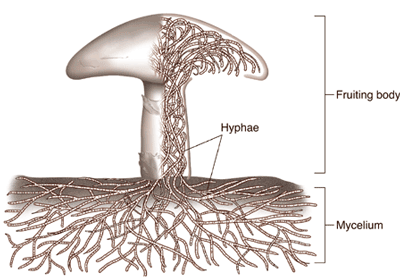 Struktur Jamur (Fungi)
Macam-macam hifa :
Tidak bersepta (bersekat)
Bersepta (bersekat)
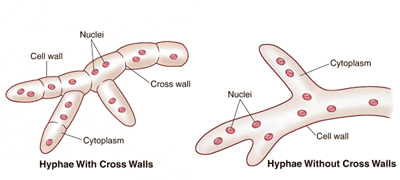 Jamur Dimorfik
Adalah jamur yang bisa beganti bentuk dari ragi di tubuh hewan menjadi cendawan di kondisi lingkungan luar
Hal ini untuk menyesuaikan dengan kondisi lingkungan (tekanan CO2, suhu, nutrisi)
Perubahan ini dinamakan YM shift  Yeast (Y) to Mycelial (M) form
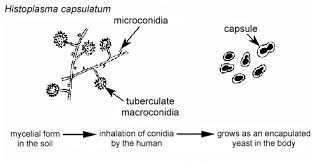 Beberapa Spesies Jamur Dimorfik
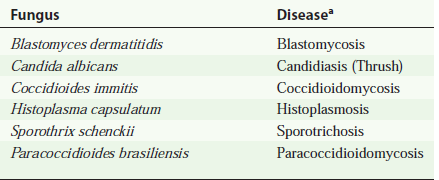